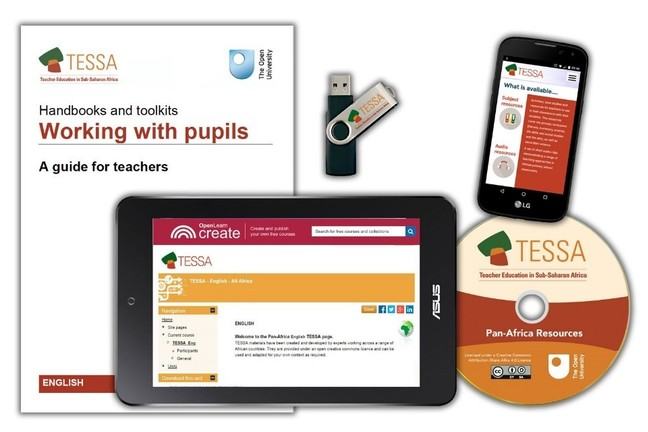 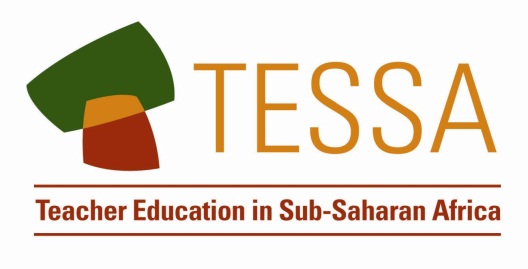 Introducing OER
[Speaker Notes: TESSA materials have two purposes. They help teachers provide better learning experiences for students and therefore support student learning. However, in the process of trying out different classroom activities we recognise that teachers will learn. The aim of this work was to understand more about the materials – how they support student learning and teacher learning, and the implications of this for using the materials in teacher education programmes.]
Open Educational Resources (OER)
OER are teaching, learning, and research resources that reside in the public domain or have been released under an intellectual property license that permits their free use or re-purposing by others.
Open Educational Resources include full courses, course materials, modules, textbooks, streaming videos, tests, software, and any other tools, materials, or techniques used to support access to knowledge.
OER first defined by UNESCO in 2000.
OER
Conditions
Attribution
Share-Alike
Non-commercial
No-modify
Freedom to 
Access
Copy
Modify
Redistribute
OER Origins
First major project:  MIT OpenCourseWare  (OCW) Project.
In 2000 MIT faculty and administrators asked: 

“How is the Internet going to be used in education and what is our university going to do about it?”

MIT faculty  answer was: 

“Use it to provide free access to the primary materials for virtually all our courses. We are going to make our educational material available to students, faculty, and other learners, anywhere in the world, at any time, for free.”

2002:  Proof of concept with 50 courses 
2014 :  Materials from 2150 courses and  
125 million visitors 
www.ocw.mit.edu
OER growth
Growing number of U.S. higher education institutions (community colleges through research universities) join OCW, offering open access to at least some of their courseware eg Rice University (Connexions) http://cnx.rice.edu/ 
Increasing diversity in both the topic and level of available open courseware.
Commitments by non-U.S. higher education institutions to build new curriculum or transform current curriculum using open courseware resources.
Investment by non-U.S. institutions to translate courseware from the United States into local languages and to make the translations also openly available.
Early commitments by non-U.S. institutions to add to the store of open courseware in their local language.
Encouraging signs of positive impact of OCW on the students and faculty at the OCW supplying institution and in other locations .
Development of tools intended to facilitate the production of open courseware, e.g. eduCommons
OER: a global movement
China, materials from 750 courses made available by 222 university members of the China Open Resources for Education (CORE) consortium. (www.core.org.cn/en/).
Japan:  resources from more than 400 courses  from  the 19 member universities of the Japanese OCW Consortium. (www.jocw.jp/).
France: 800 educational resources from around 100 teaching units at 11 member universities of the ParisTech OCW project. (graduateschool.paristech.org/).
UK:  Open University has released distance learning materials via the OpenLearn project (openlearn.open.ac.uk/);  
     over 80 UKOER projects have released many resources. 
India: 125 units if work, Key Resources, Video clips: www.TESS-India,edu.in)
OER in Africa
OER Africa (www.oerafrica.org) developing and disseminating OER for higher education institution faculties of  Health, Teacher Education and Agriculture.
The African Storybook Project (http://www.africanstorybook.org/) publishing stories in local languages, grouped according to the level of difficulty
African Virtual University (http://www.avu.org/avuweb/en/faculty/avu-oer-opportunities/ ). An OER repository with a huge range of materials
African Teacher Education OER Network (http://www.oerafrica.org/teachered) This is a section of the OER Africa website devoted to Teacher Education
OER Adoption
It has been suggested that the adoption of OER involves a series of steps. (H.Trotter, G.Cox, 2016) http://conference.oeconsortium.org/2016/presentation/the-oer-adoption-pyramid/

First, you need access – electricity, internet access, appropriate devices. Then you need to consider permissions – what are the terms of the license? What are the institutional policies? 
Next is awareness. Do you understand the licenses, the restrictions and opportunities. Do you have the capacity -  the skills required to find and assess the applicability of the resources to your context? 
Are resources available that meet your needs?  Are they pedagogically appropriate. 
On the next slide, this is presented as a pyramid, and in the one afterwards, a table summaries this information. You should read the table from the bottom upwards.
The OER adoption pyramid
OER adoption – key questions
OER Potential
[Speaker Notes: OER have not yet made the impact expected. This is for many complicated reasons, often the result of misconceptions about OER, a lack of internet connectivity or a lack of experience in critically reviewing material. In many countries, educational material has always been supplied and approved by the Government, so teachers and teacher educators are not used to choosing their own teaching material. However, this diagram summarises the potential of OER to bring about changes in education, provided that Governments and Institutions put in place policies and support their use.]